HOPE
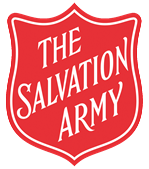 LUKE 23, 35-39 (MSG)
The people stood there staring at Jesus, and the ringleaders made faces, taunting ‘He saved others. Let’s see him save himself! The messiah of God – ha! The Chosen – ha!’….One of the criminals hanging alongside cursed him: ‘Some Messiah you are! Save yourself! Save us!’
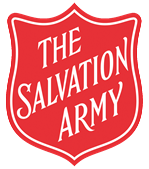 How would you feel if you were one of Jesus’ disciples?
You’ve quit your job to follow Jesus

You left your home to follow Jesus

You believed Jesus was offering a better way to live

     Now Jesus is dead
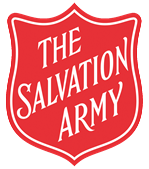 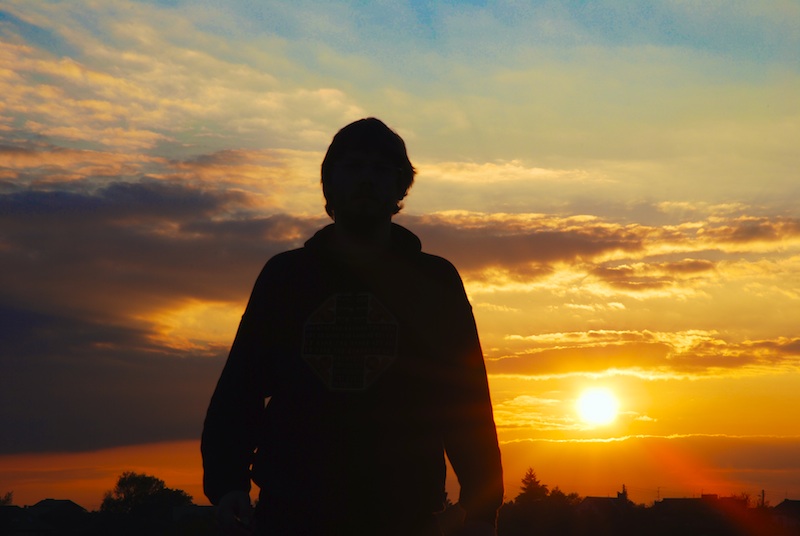 Three days later he was 
raised to life

1 Corinthians 15:4
(CEV)
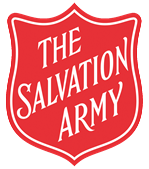 There is no fear in love, but perfect love casts out fear

1 John 4:18 (NIV)
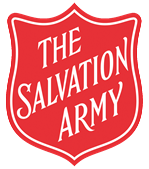 THE SALVATION ARMY
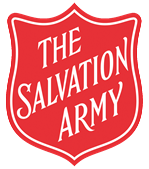 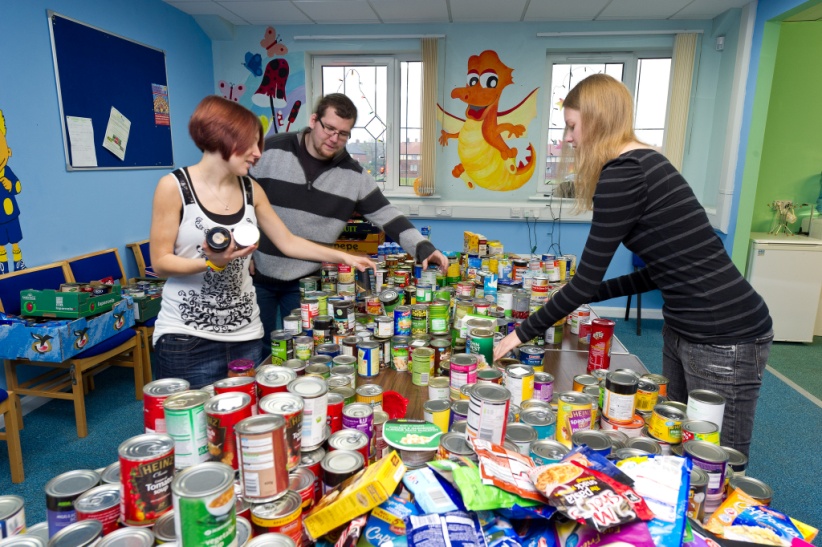 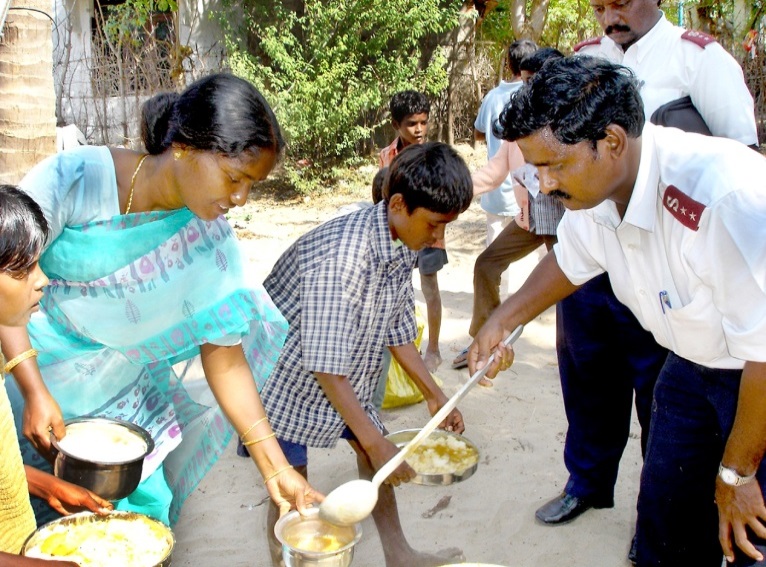 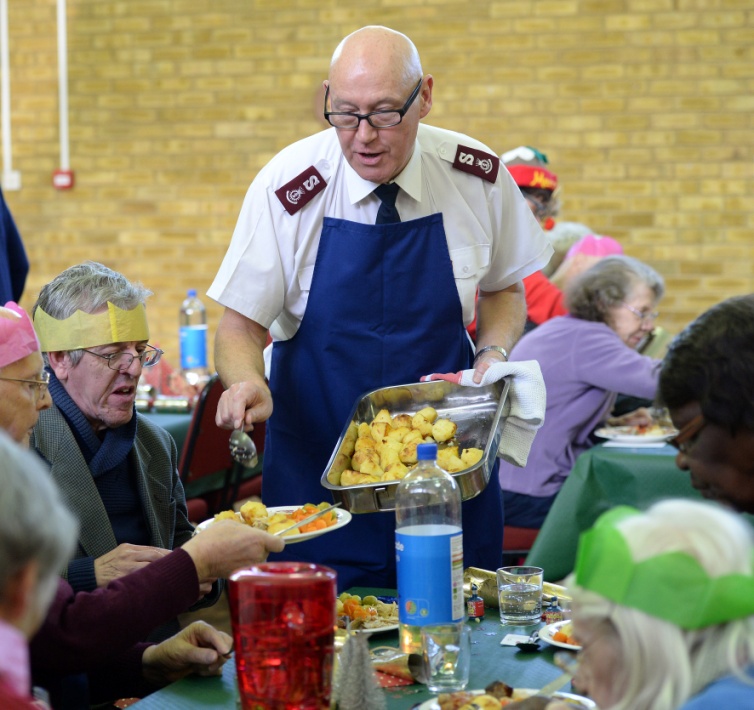 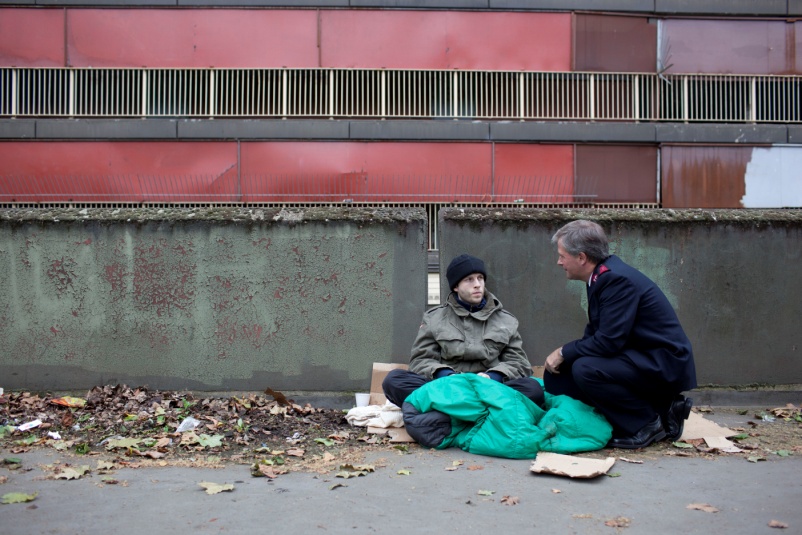 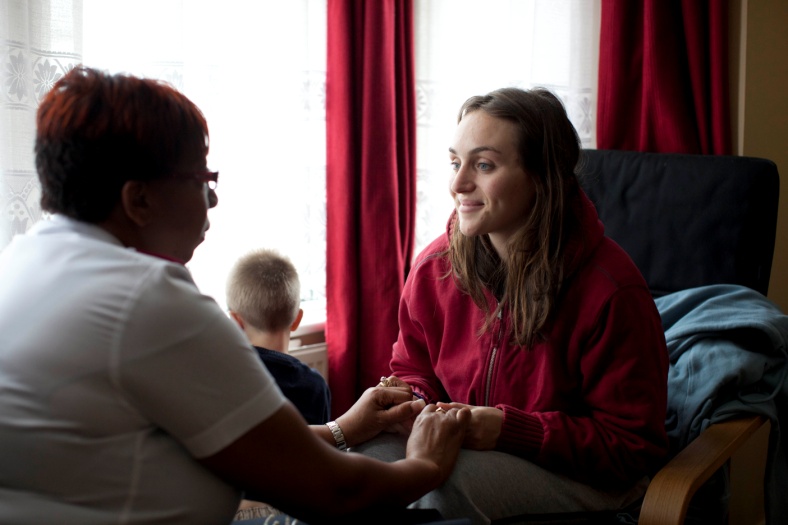 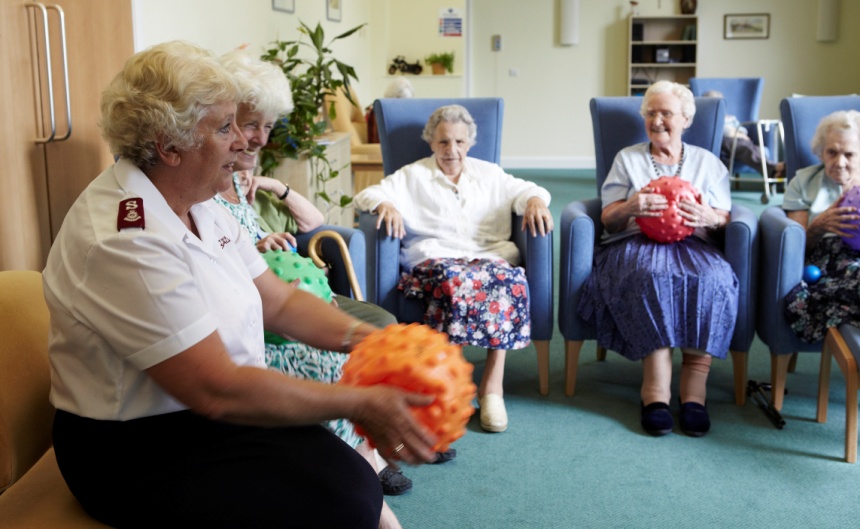 HOPE
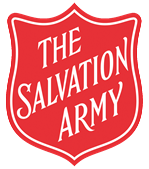